Savany
Alena Chynoradská
Alexandra Liptáková 
Sarah Poráčová
Samuel Repčík
Základné informácie
Porast v tropických a subtropických oblastiach 
Výskyt : Afrika, južná Amerika, južná Ázia, Austrália
Vznikli na miestach kde je malo zrážok, ale dostatok tepla a svetla
Lemujú dažďové pralesy
Výrazné striedanie obdobia dažďov a sucha
Voda sa rýchlo vyparuje, preto rieky majú dostatok vody iba počas dažďov
Majú úrodné, hlboké pôdy, železo ich sfarbuje do červena 
Keď majú dostatok vlahy sú úrodné
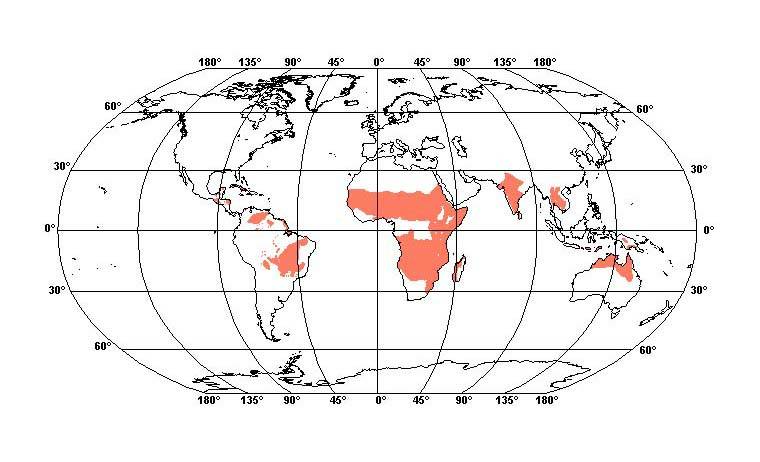 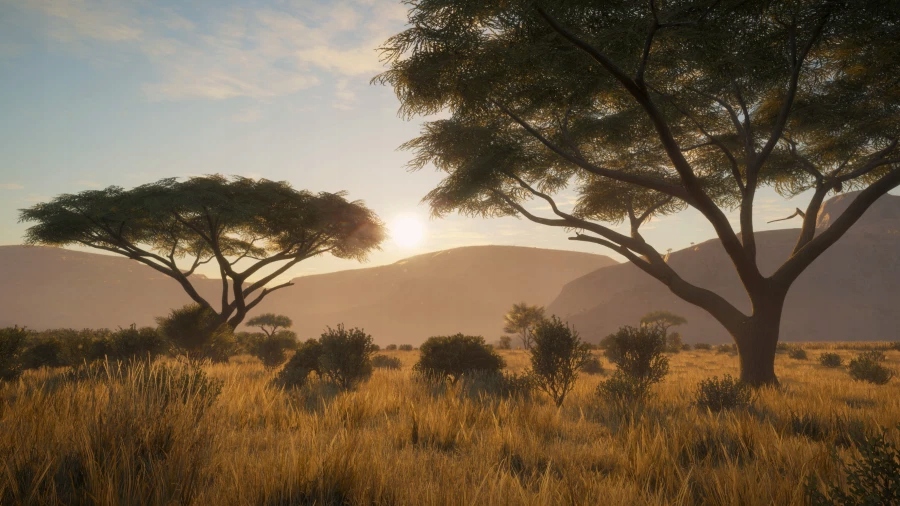 01
Podmienky pre život
Podmienky pre život
Klíma

Teplota: Savany majú teplé až horúce podnebie počas celého roka, s priemernými teplotami často nad 20°C. Denné teploty môžu byť veľmi vysoké, ale nočné teploty môžu výrazne klesať. Rastliny musia byť odolné voči vysokým teplotám, ktoré môžu presahovať 30°C, ako aj nízkym nočným teplotám.
Zrážky: Savany majú sezónne zrážky, s výrazným rozdielom medzi dažďovým a suchým obdobím. Ročné zrážky sa pohybujú medzi 500 až 1500 mm, pričom väčšina zrážok spadne počas dažďovej sezóny.
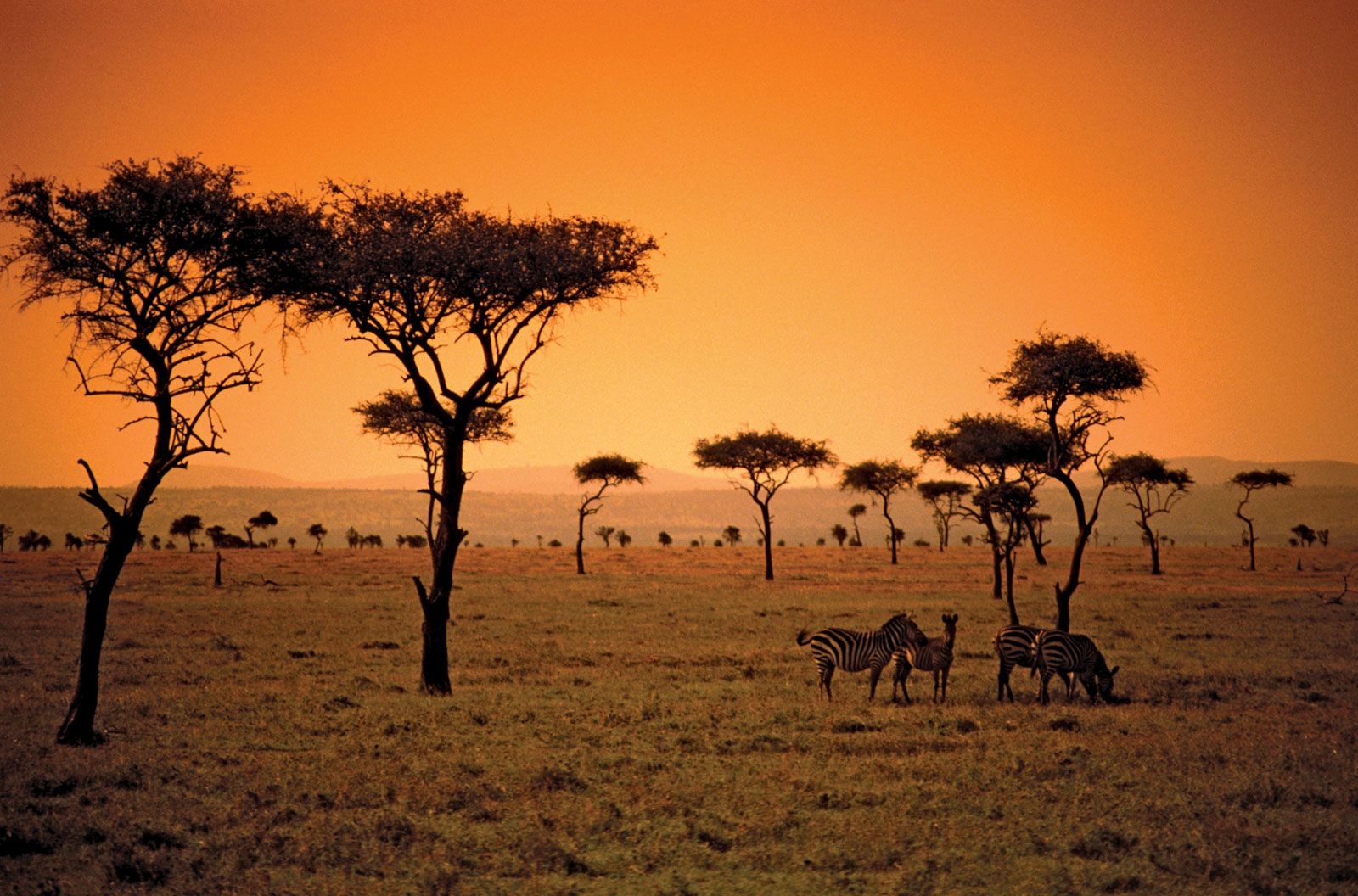 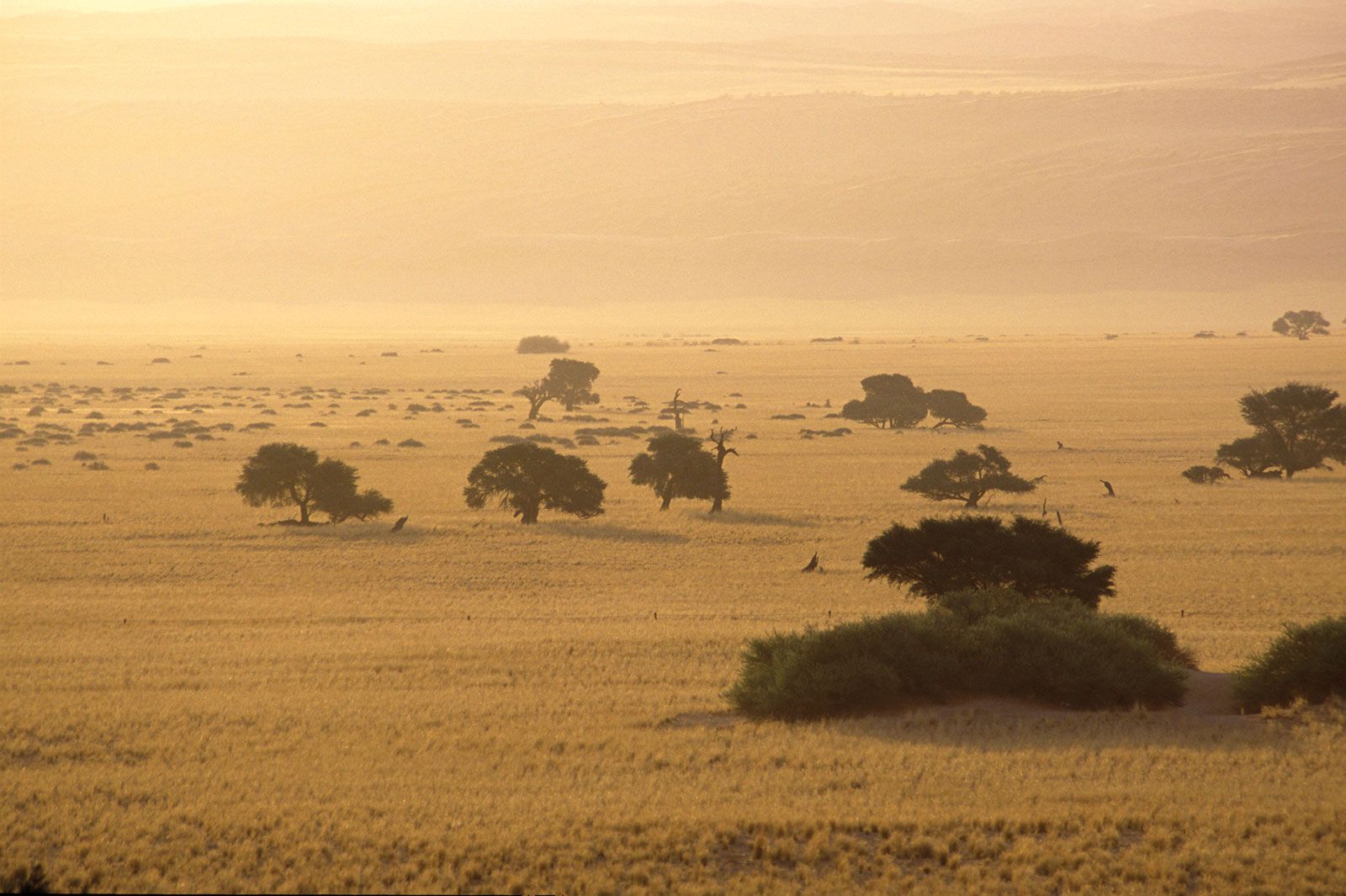 Vodné zdroje
Savany majú sezónne zrážky, pričom väčšina z nich spadne počas dažďovej sezóny. 
Počas dažďovej sezóny sú dostupné povrchové vodné zdroje ako rieky a jazerá, zatiaľ čo počas sucha sa živočíchy musia spoliehať na hlbšie vodné zdroje alebo vodu uloženú v rastlinách. Rastliny v savanách musia byť schopné zadržiavať vodu počas suchých období a rýchlo ju absorbovať počas dažďov.
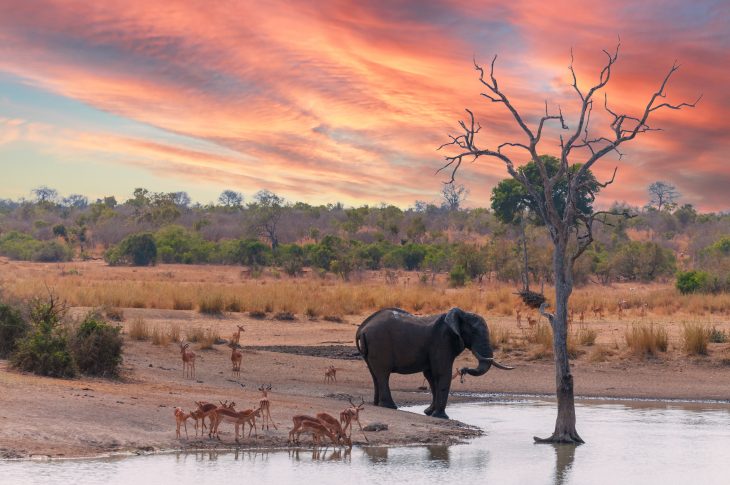 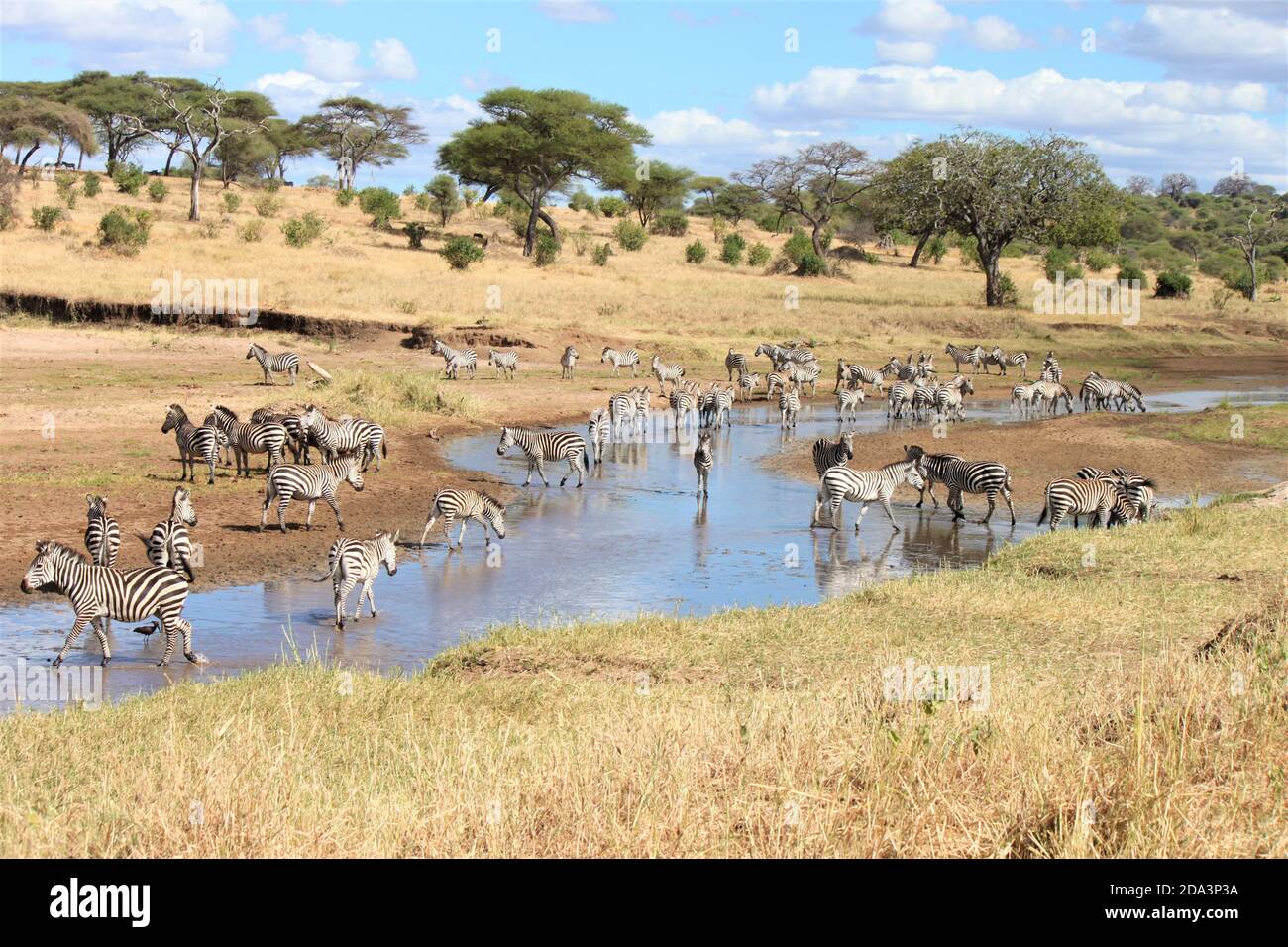 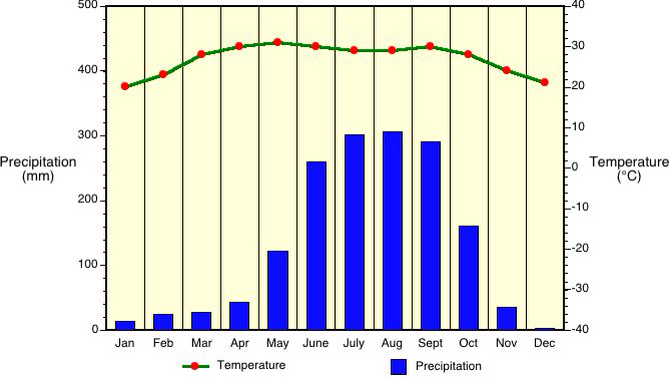 sú bežnou súčasťou satanského ekosystému. Mnohé rastliny sú na ne prispôsobené a dokonca závisia na požiaroch a môžu dokonca potrebovať požiare na svoje klíčenie a regeneráciu. Požiare pomáhajú udržiavať otvorenú krajinu a brániť prerastaniu stromov a kríkov.
Požiare
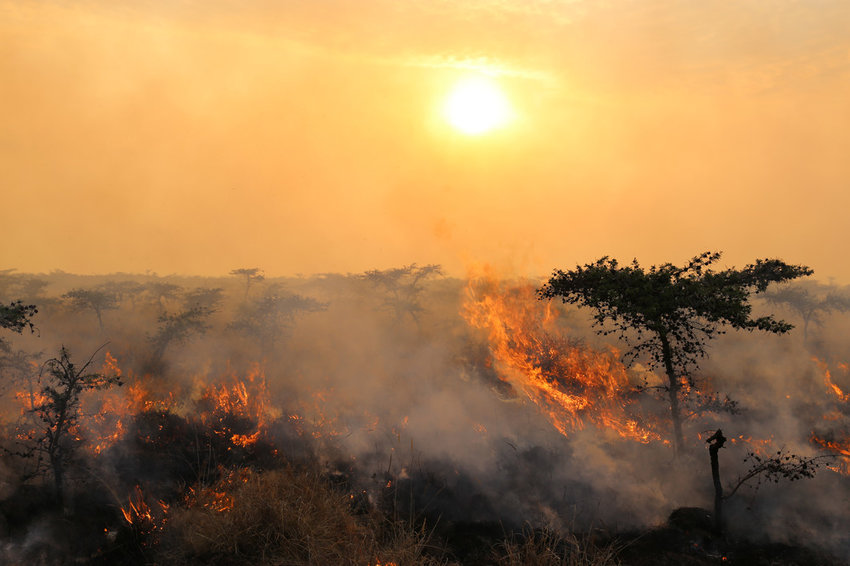 Pôda
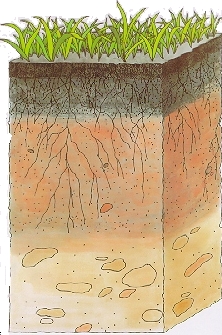 Savany majú úrodné, hlboké pôdy, železo ich sfarbuje do červena. Keď majú dostatok vlahy sú úrodné.
Prechádzajú cez polopúšťové pôdy do púšťových pôd (najmä v Afrike)
Rastliny musia mať adaptácie na takéto pôdne podmienky, vrátane schopnosti rýchlo rásť, reagovať na zmeny v prostredí a zadržiavať vodu.
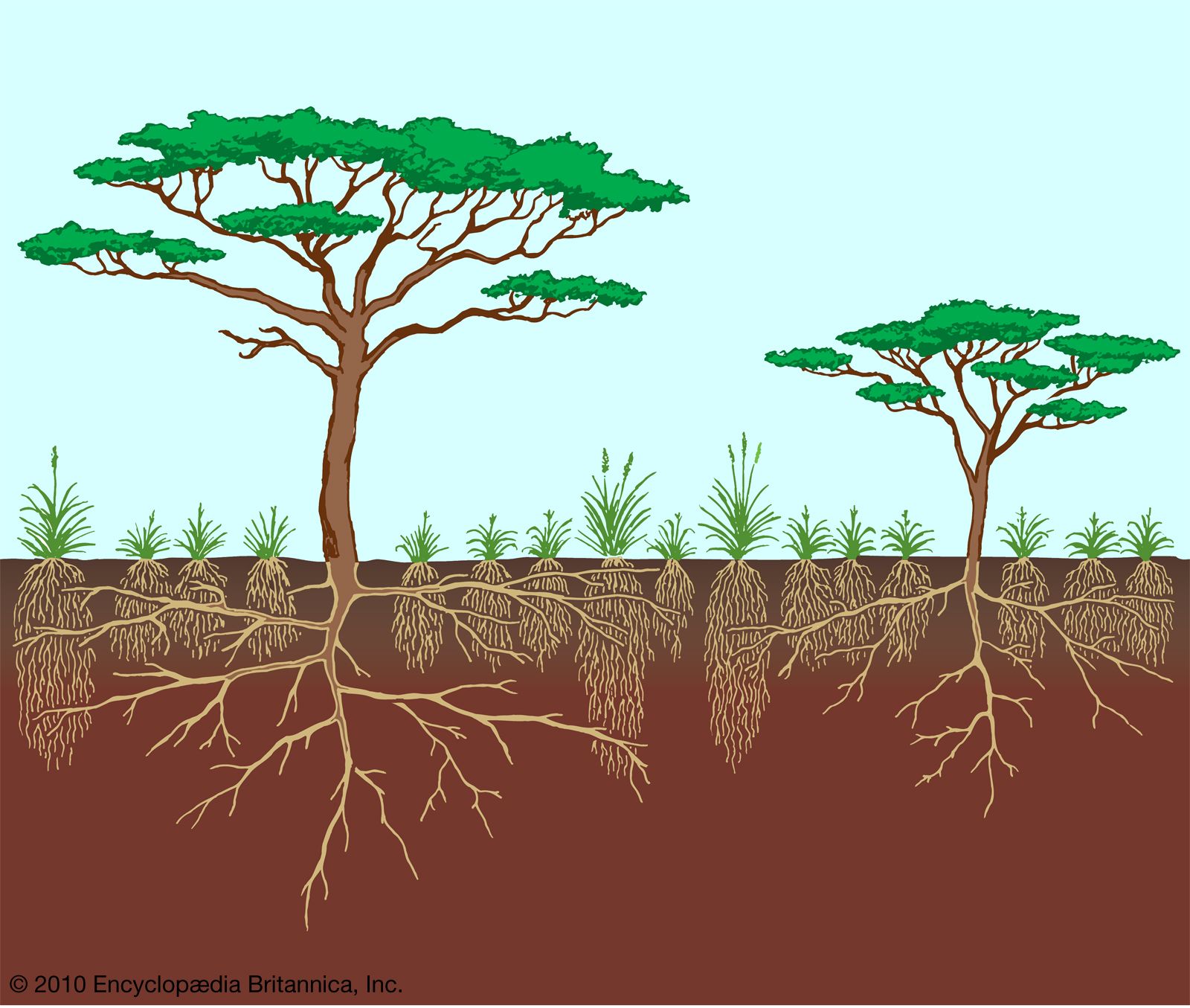 Potrava
Živočíchy v savanách musia byť prispôsobené na vyhľadávanie potravy v otvorenom prostredí. Vyskytujú sa tu ideálne podmienky pre bylinožravcov, zatiaľ čo predátory musia mať schopnosť loviť voľne žijúcich zvieratá.
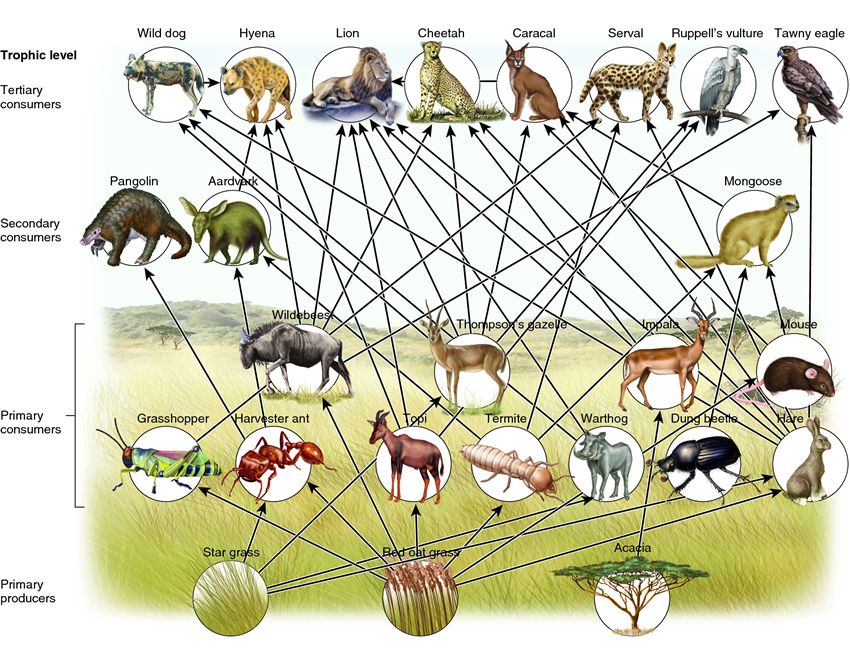 02
Rastlinstvo
Rastlinstvo
Najpočetnejším typom rastlín sú trávy a šachorovité rastliny
V homogénnych porastoch saván je približne 50 druhov tráv a šachorovitých rastlín 
Trávy so širokou amplitúdou, pokrývajú obrovské plochy bez ohľadu na klimatické podmienky 
Savanové trávy dosahujú výšku obrích rozmerov, no nájdeme aj trpasličie formy
Oproti drevinám sú trávy odolnejšie voči nedostatku vlahy v obdobiach sucha
Nájdeme tu aj širokolisté bylinné rastliny – na 25 m2 až 30 druhov rastlín 
Kry a stromy dorastajú do rozmanitej veľkosti v závislosti od podmienok prostredia
V nevhodných vysychavých pôdach dorastajú iba do 0,5 m, pričom na vlhkých úrodných pôdach až niekoľko metrov
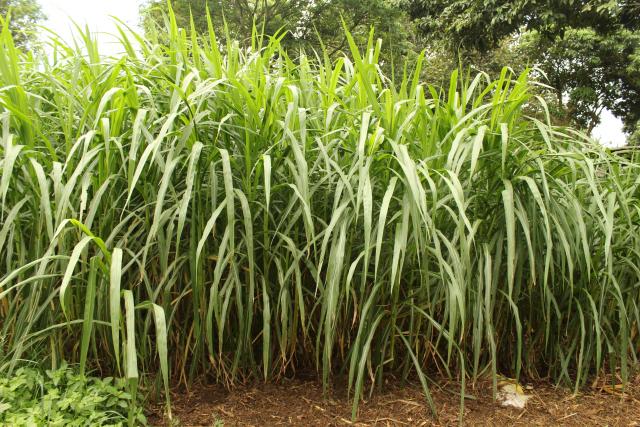 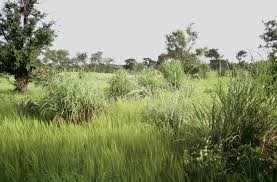 Pennisetum purpureum

angl. Elephant Grass, "slonia tráva„
Rastie až do výšky 8 metrov
Andropogon gayanus

Rastie vo vlhkých prostrediach 
Dosahuje výšku 6 metrov
Akácia

Výška až 20 metrov
Tŕne majú dobre vyvinuté a listy dvakrát zložené
03
Živočíšstvo
Živočíšstvo
Sfarbenie srsti sa prispôsobuje okoliu
Zhoda medzi farbou povrchu pôdy a sfarbením zvierat sa nazýva krypsis

Bylinožravce
Najpočetnejší druh zvierat v savanách, čo je spôsobené veľkým množstvom bylinnej stravy
Potomkovia sa veľmi rýchlo vyvíjajú, napr. chodia krátko po narodení
Stádo ich chráni pred predátormi
Zebry, pakone, antilopy, gazely, žirafy, nosorožce, slony, okapi....
Tieto zvieratá majú mnoho vlastností, ktoré im pomáhajú vyhnúť sa predátorom
Veľká rýchlosť gaziel a pštrosov, veľká výška žiráf alebo veľkosť a sila slona
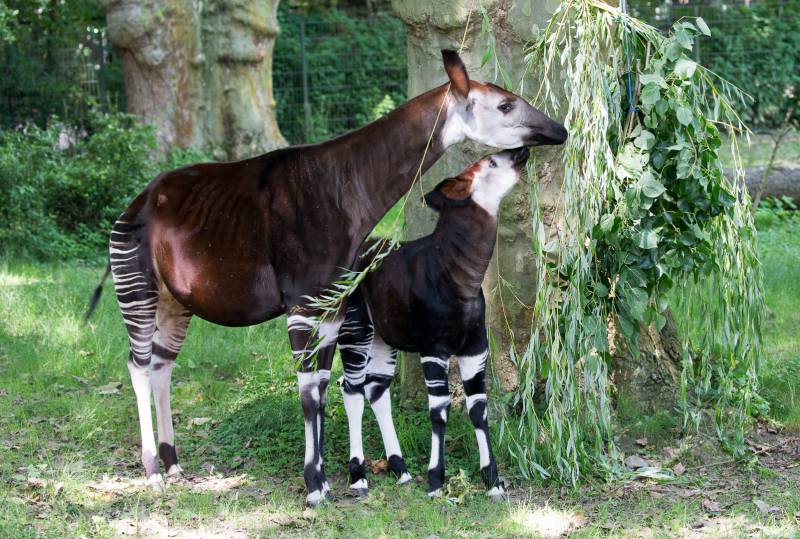 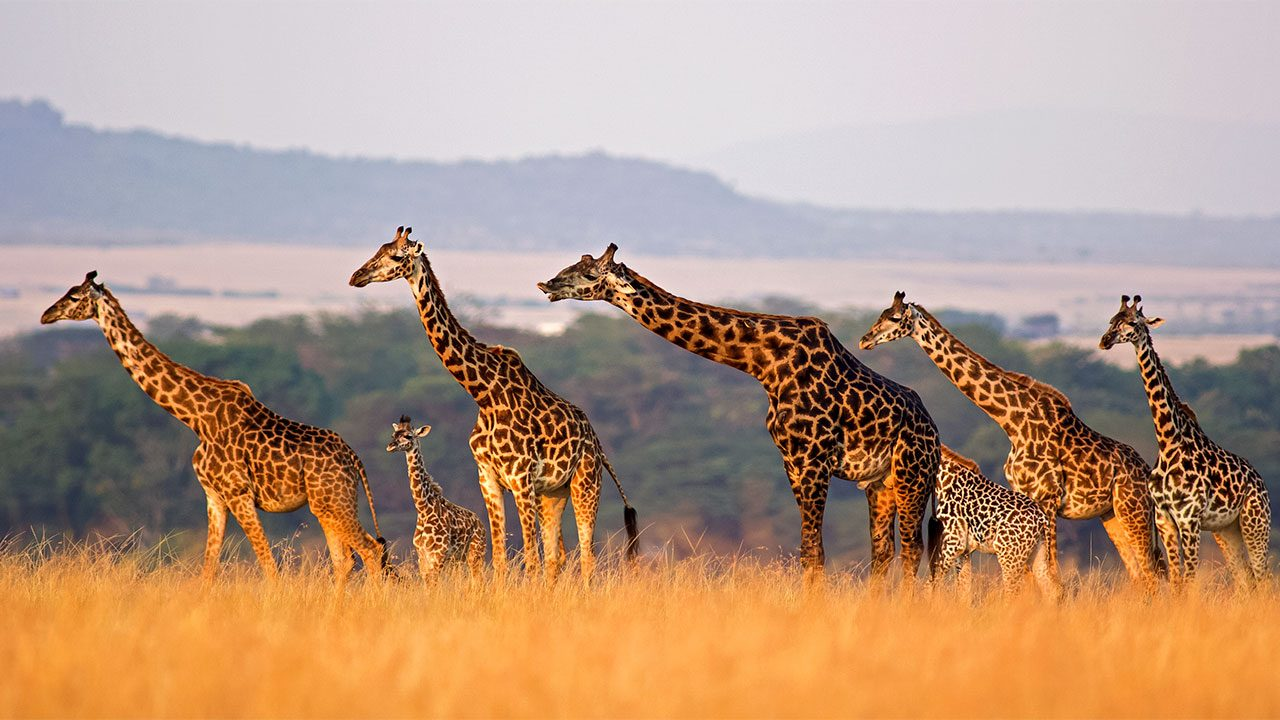 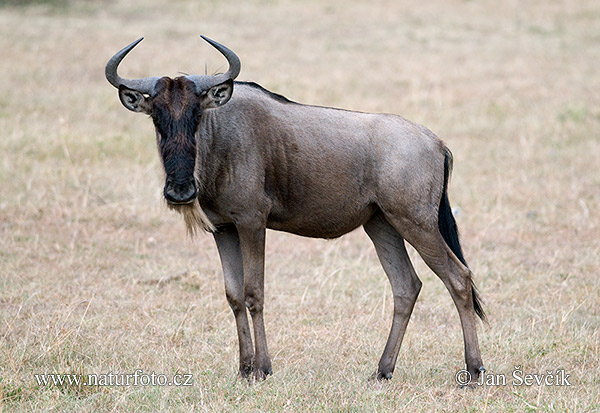 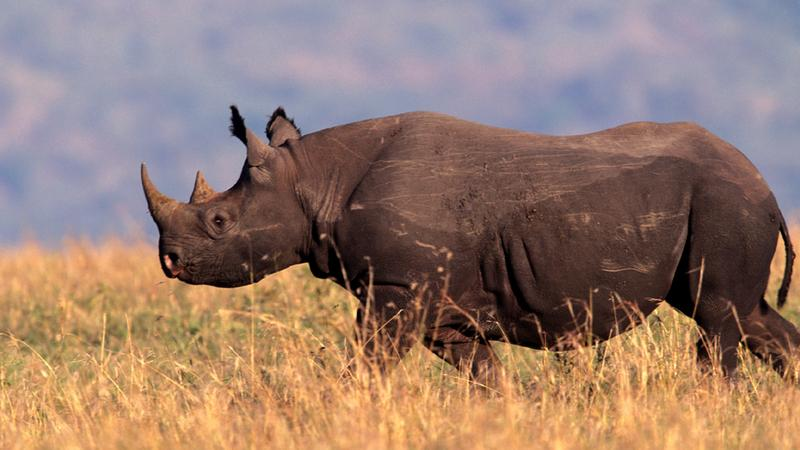 Nosorožec tuponosý
Žirafa sieťovaná
Pakôň modrý
Okapia
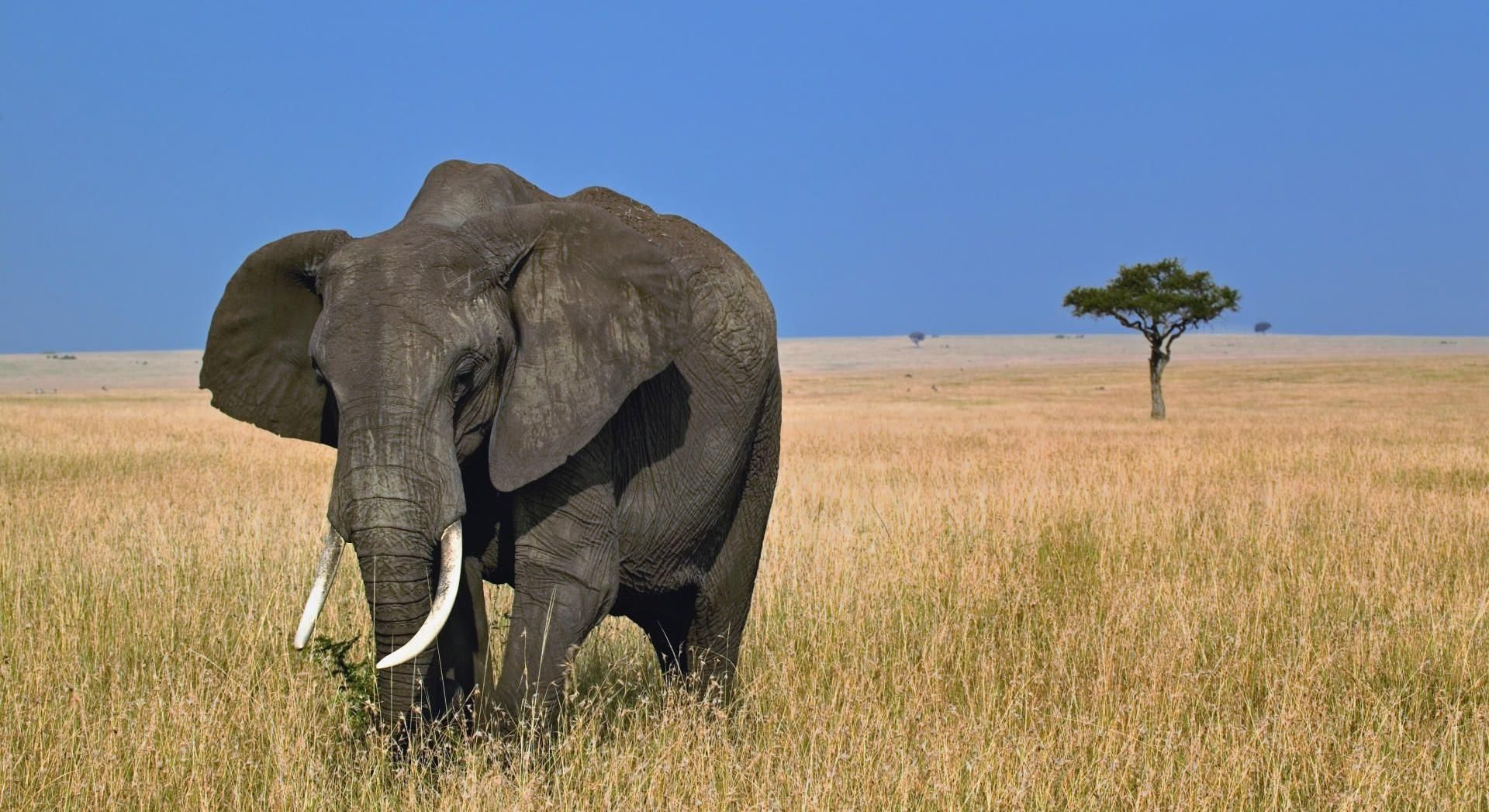 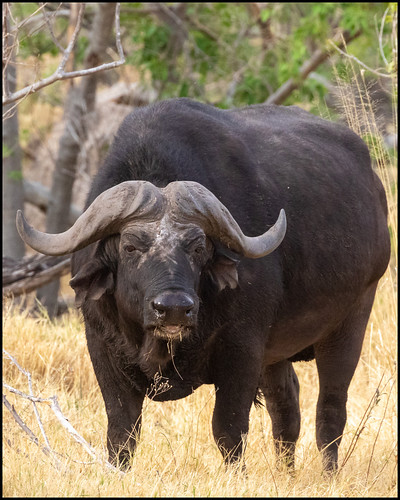 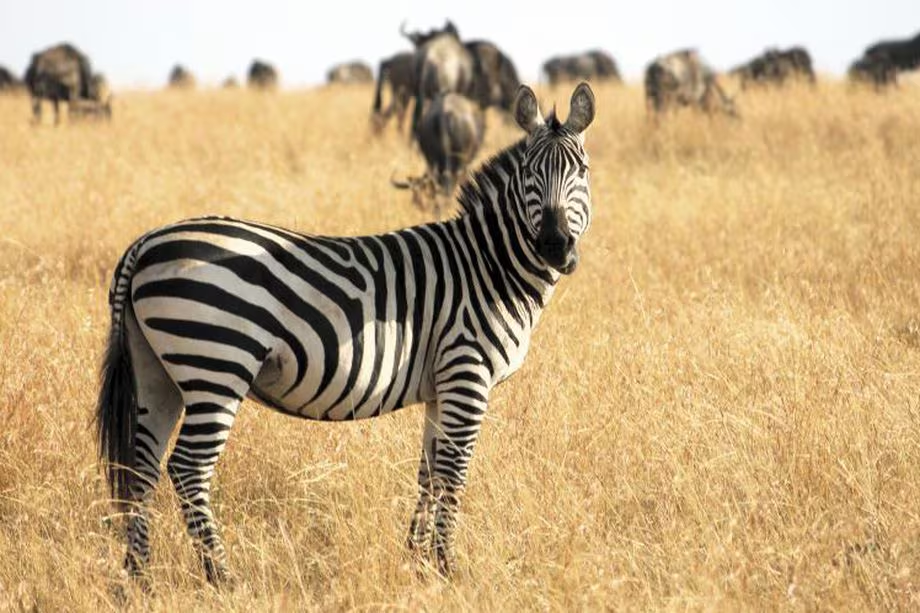 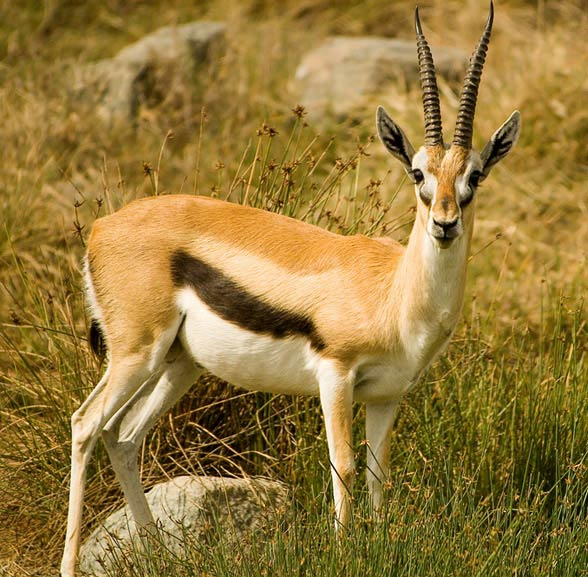 Slon africký
Zebra chapmanova
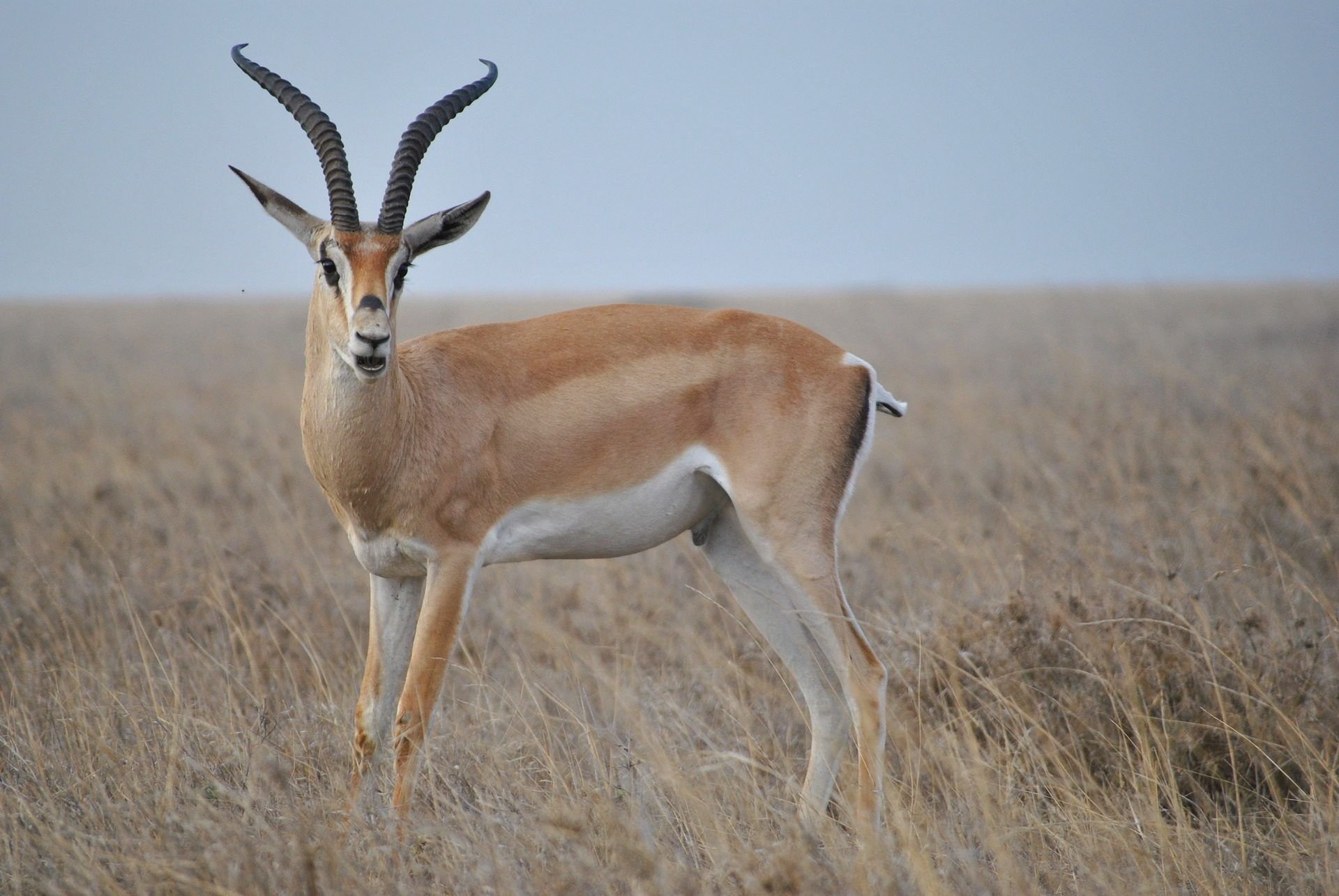 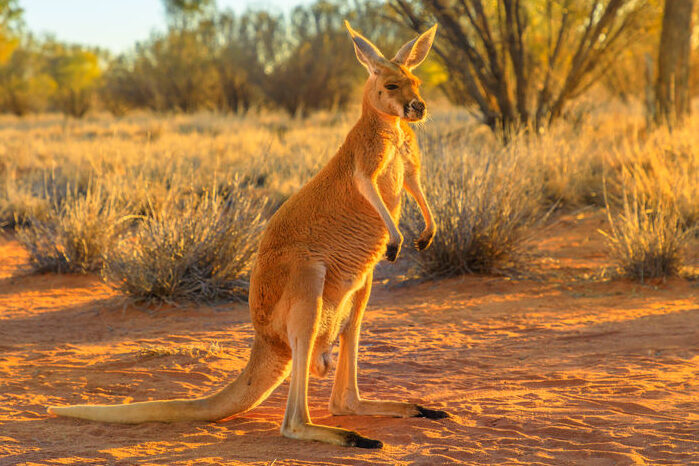 Gazela grantova
Byvol africký
Kengura červená
Antilopa skákavá
Živočíšstvo
Mäsožravce

Vyvinuli stratégie na boj proti bylinožravcom a ich lov
Jasným príkladom je veľká rýchlosť, ktorú dokáže dosiahnuť gepard
Ďalším príkladom sú levy, ktoré vďaka svojmu postaveniu spoločenských zvierat lovia najslabšie zvieratá v skupinách, ďaleko od stáda a ochrany, ktorú poskytuje
Levy, gepardy, leopardy, hyeny, divoké psy, mamba čierna
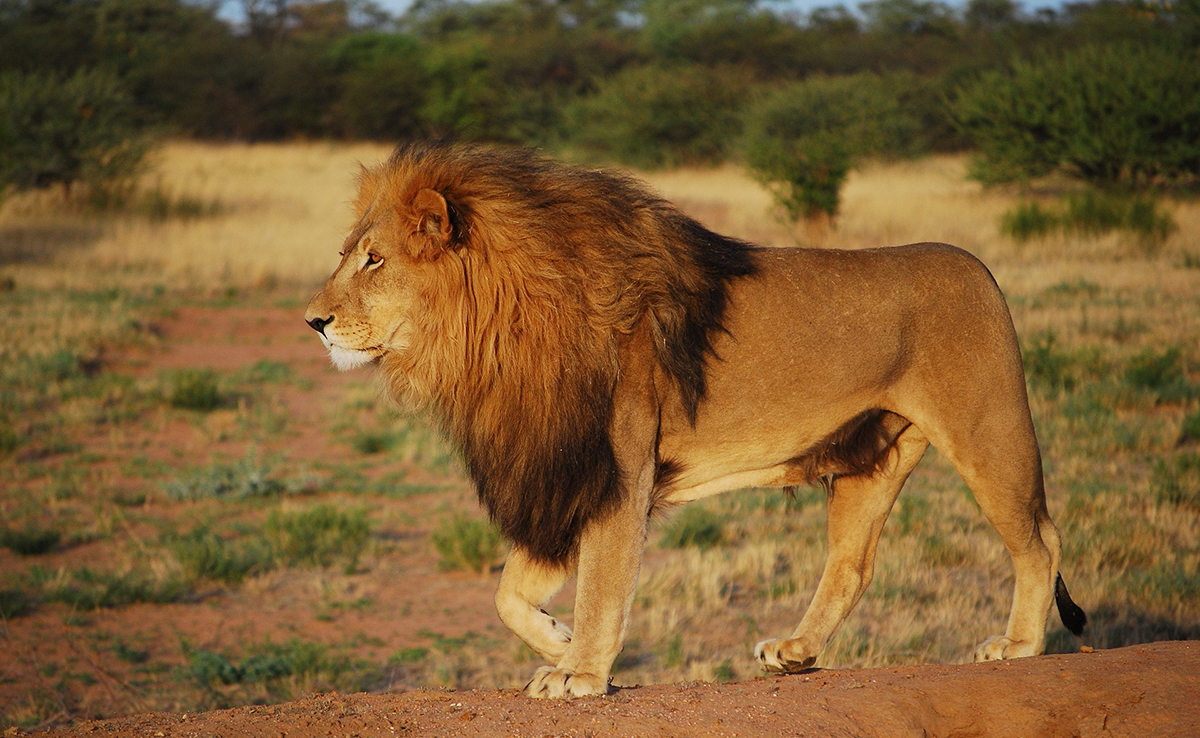 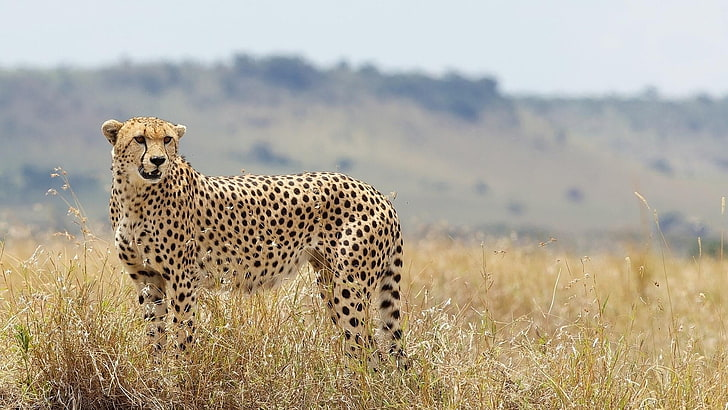 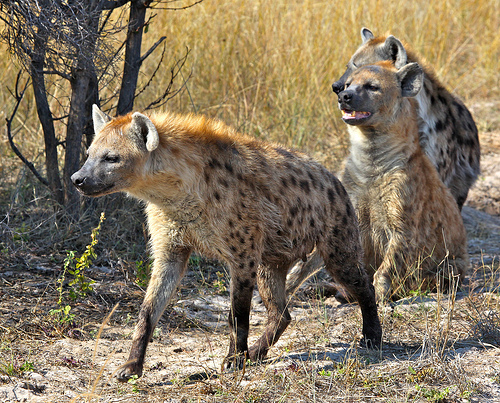 Lev púšťový
Hyena škvrnitá
Gepard štíhly
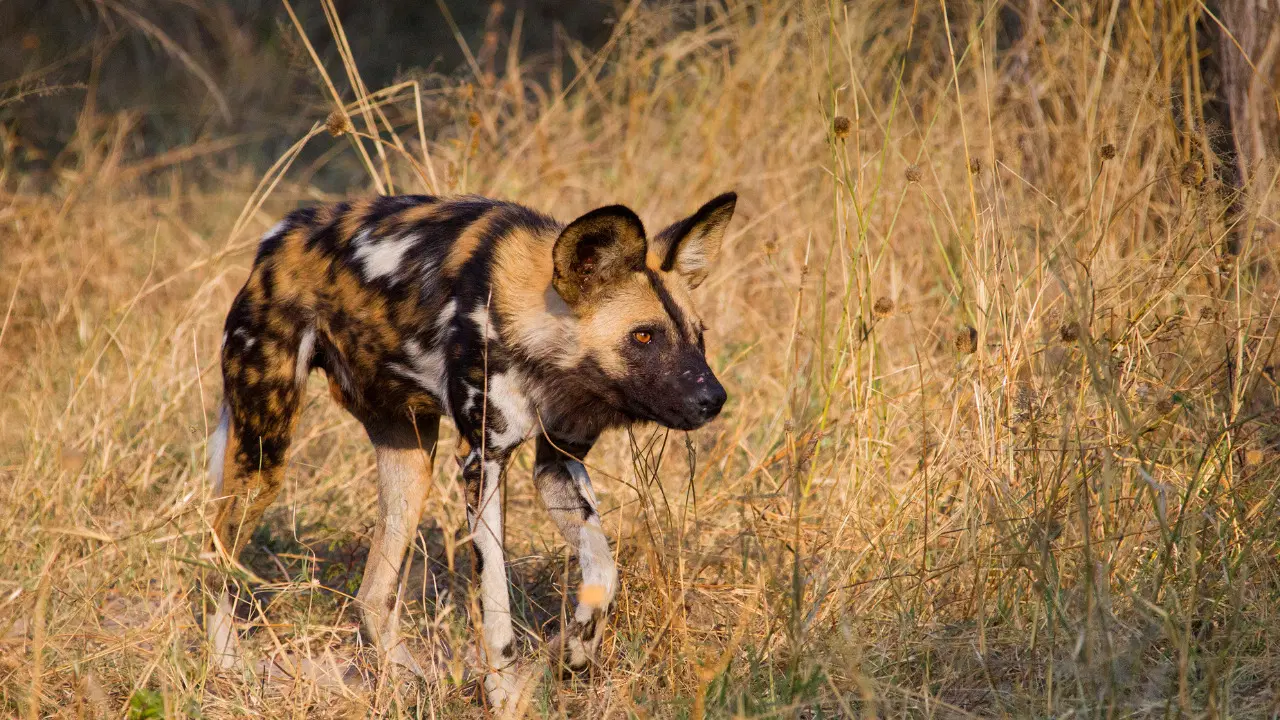 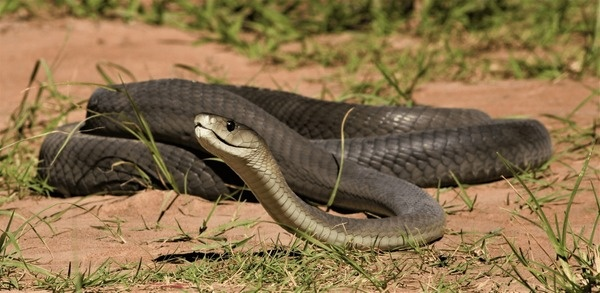 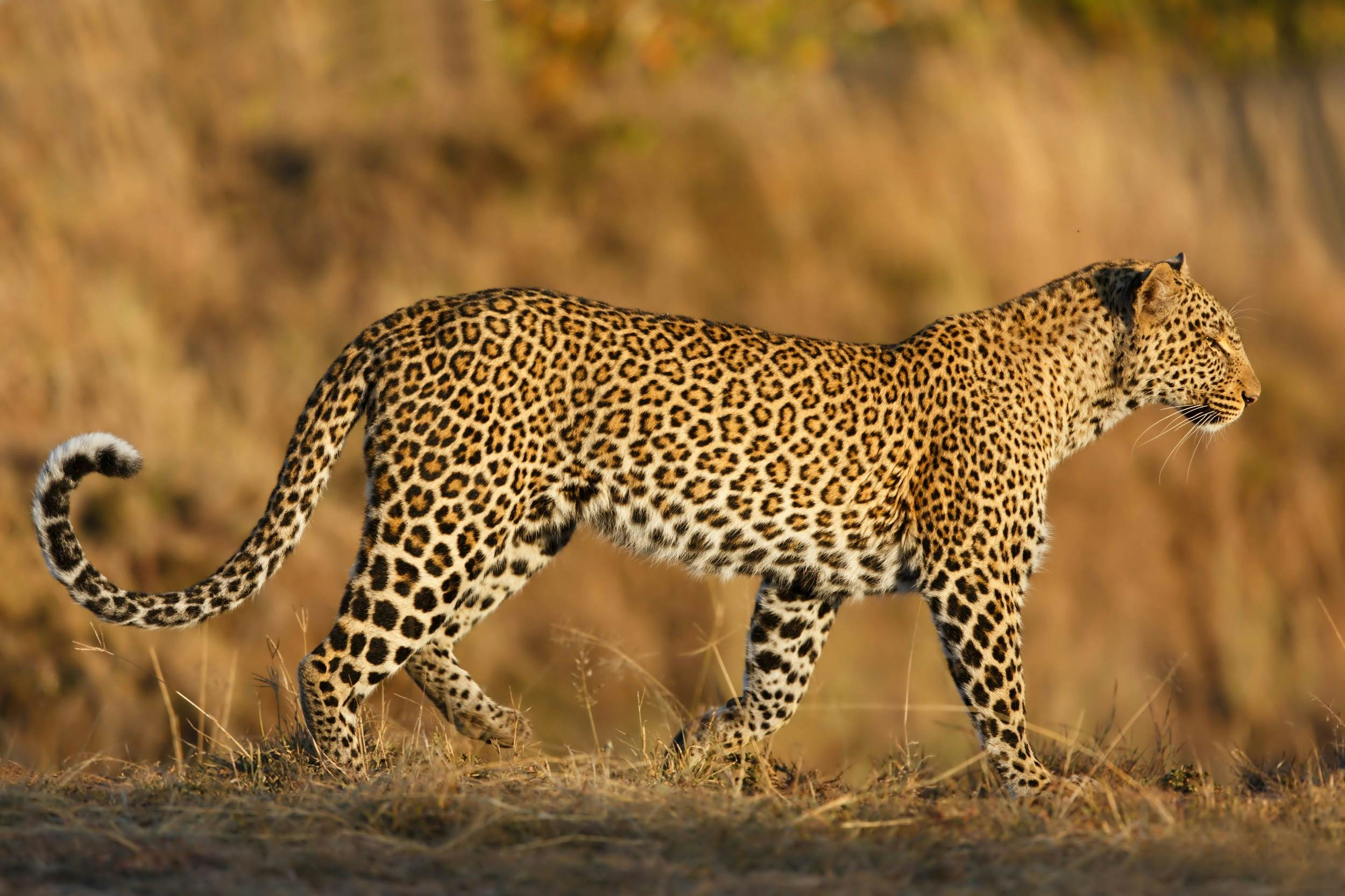 Mamba čierna
Africký divý pes
Leopard škvrnitý
Cicavce savany
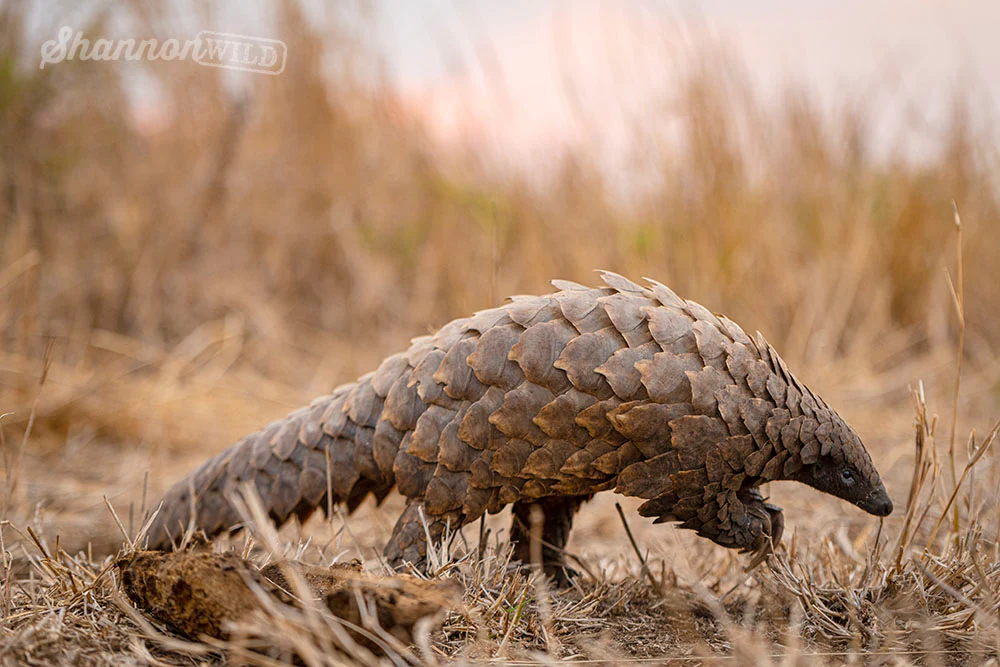 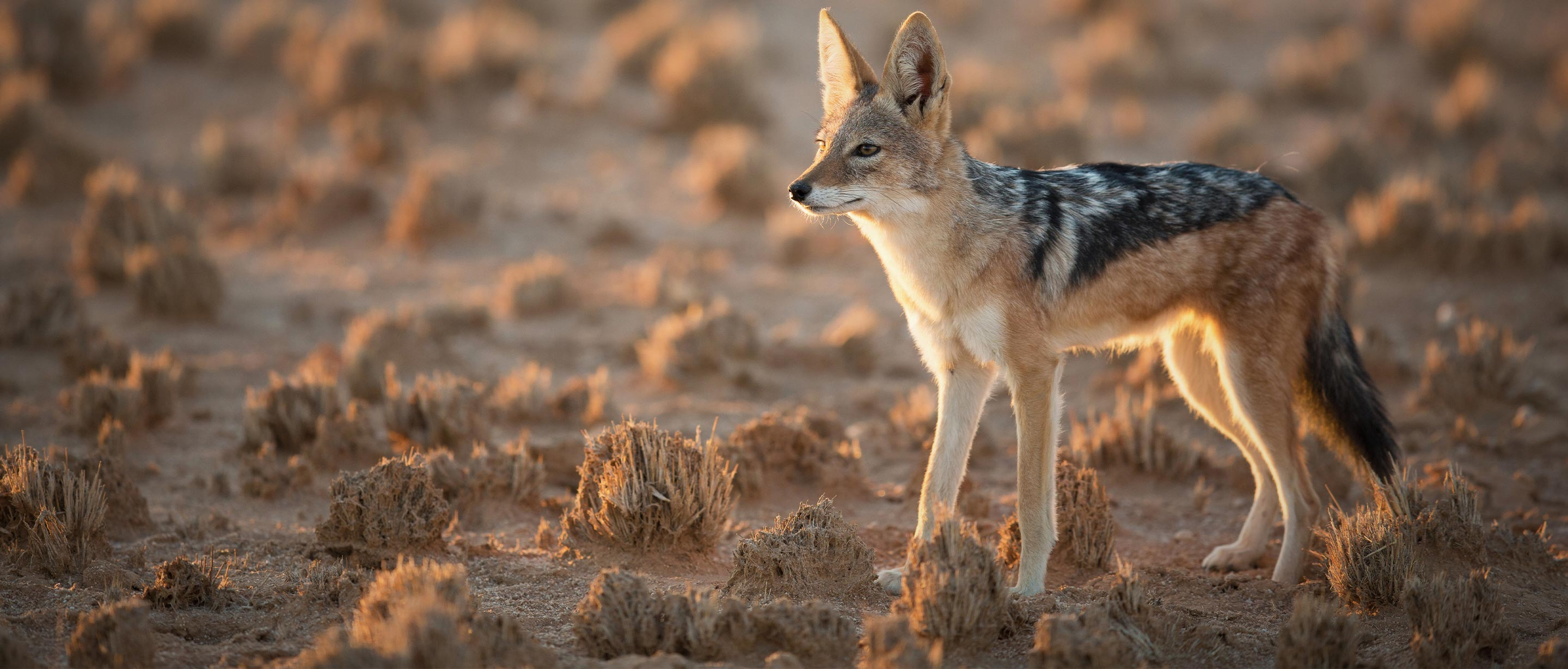 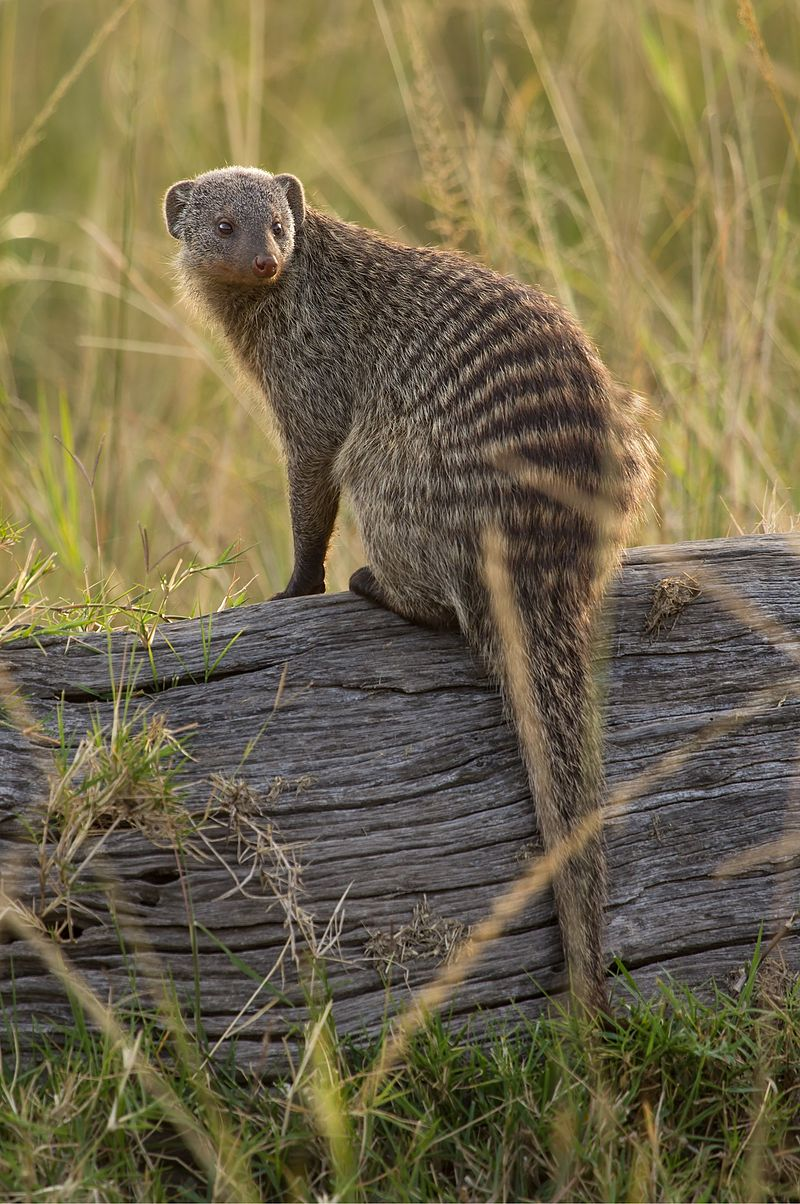 Šakal zlatý
Pangolín
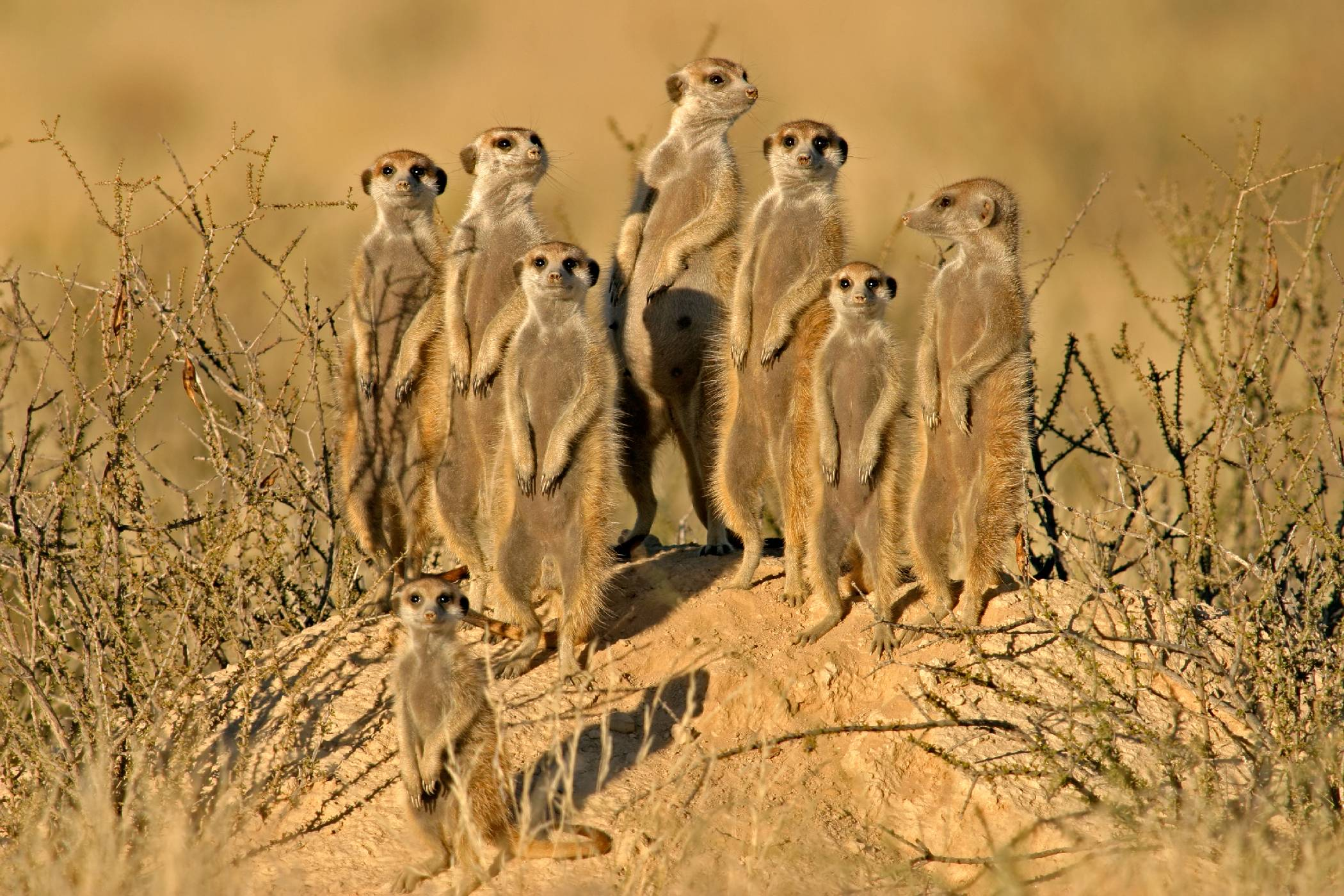 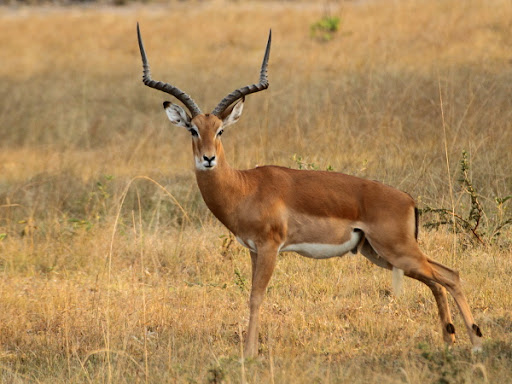 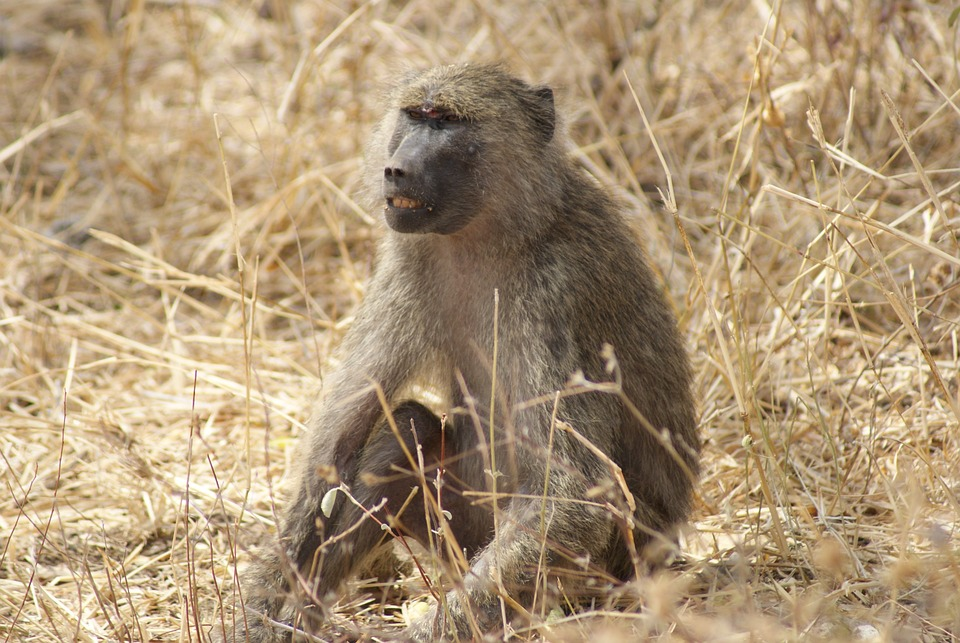 Mangusta žíhaná
Pavián pláštikový
Impala
Surikata vlnkavá
Vtáky
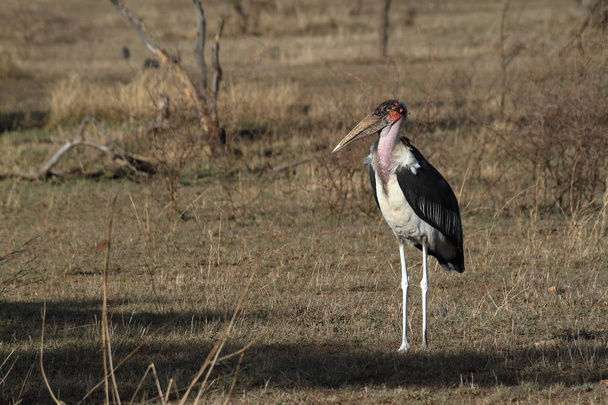 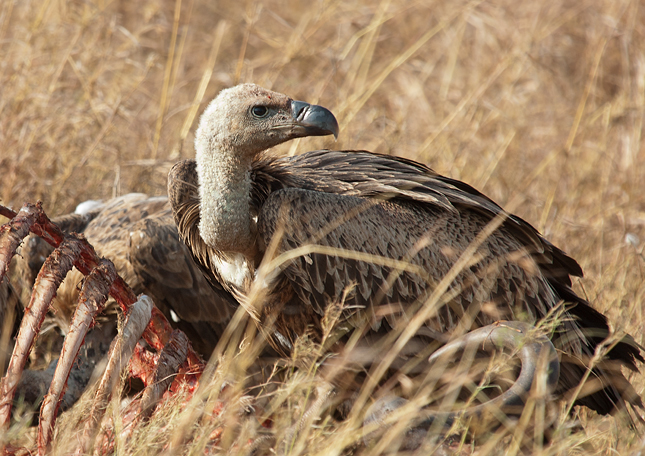 Sup africký
Marabu
Hmyz

Medzi najdôležitejší hmyz savany patria mravce, kobylky a termity, ktoré stavajú vysoké termitiská
Patria tu aj najnebezpečnejšie komáre na svete, ktoré prenášajú maláriu alebo žltú zimnicu
Vynikajú aj muchy ako mucha tse-tse, ktorá spôsobuje spavú chorobu
Ďalšie sú chrobáky, ako napríklad hnojník, cvrčky alebo konské muchy
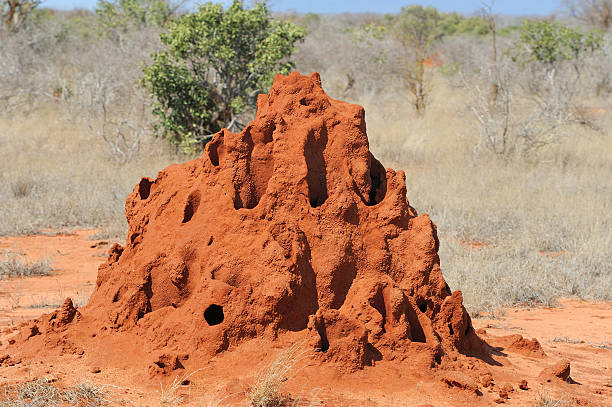 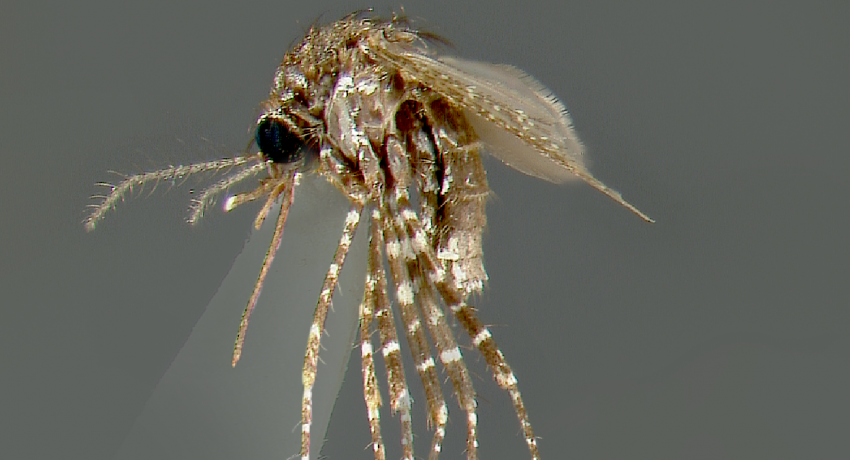 Komár tropický
Termitisko
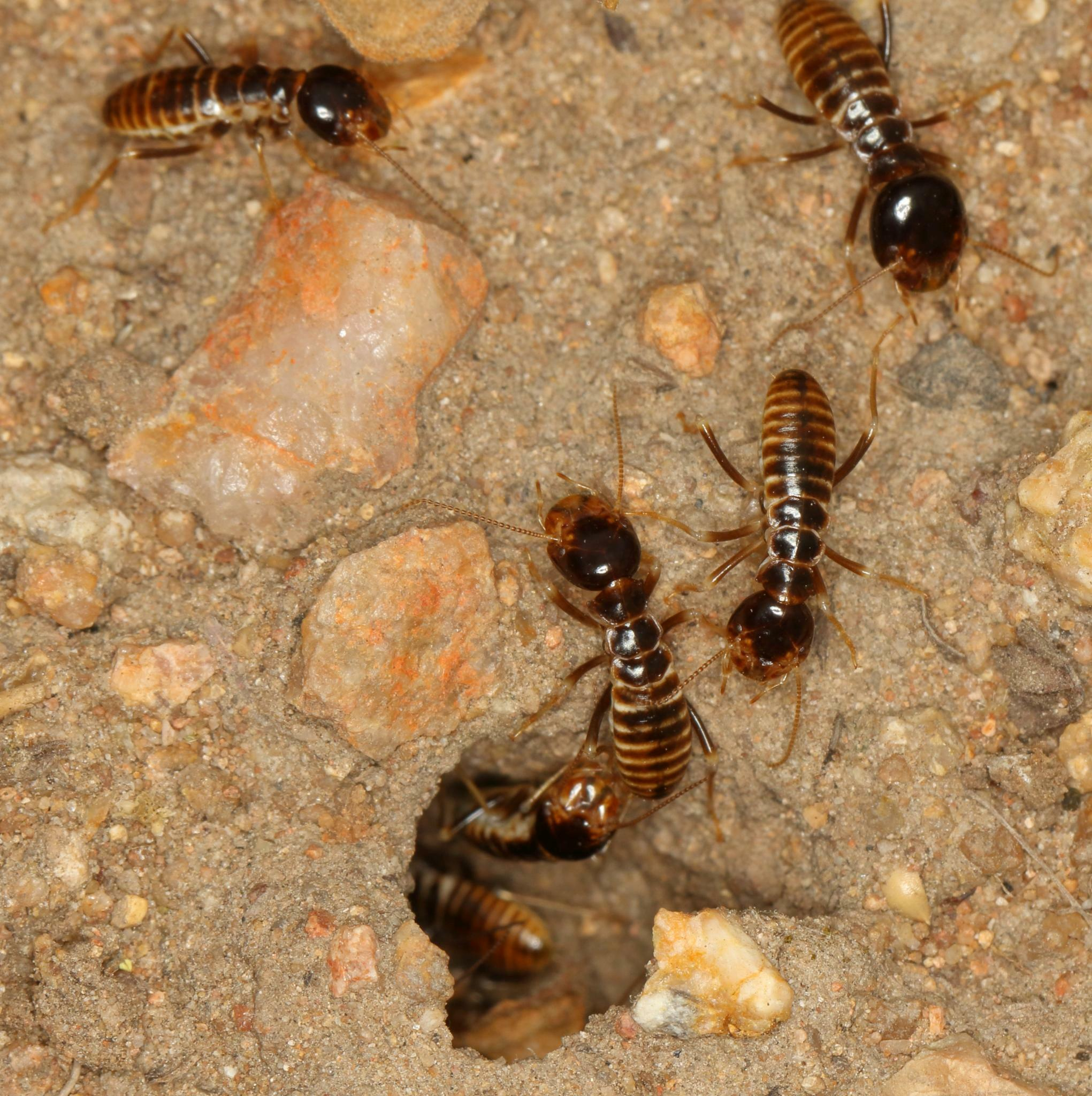 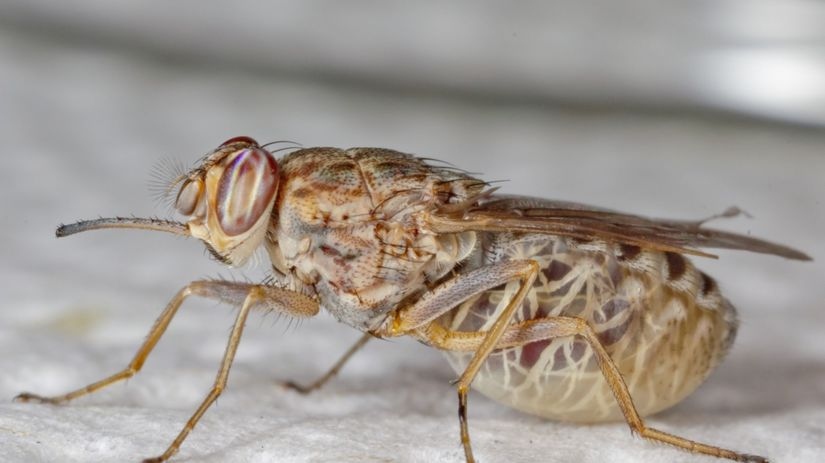 Mucha Tse-Tse
Termity
04
Využitie
Savana a človek
Kedysi: začal proces vývojovej evolúcie človeka
Dnes: oblasť rozvoja tropického poľnohospodárstva
	veľkým lákadlom pre prírodovedecké a hlavne turistické pozorovania
Poznanie saván je nevyhnutné ( zvyšujúca sa potreba ochrany prírody, hľadania správneho spôsobu hospodárenia,...)
Savana a človek
savany južnej a východnej Afrike sa považujú za kolísku ľudstva
sú schopné uživiť časť civilizácie
v oblasti Kalahari – skupina Krovákov ( zberači a lovci)
rozvinuté poľnohospodárske kultúry 
veľký profit pre Africké krajiny od turistov ( Keňa )
Funkcia ohňa
Oheň – základný ekologický činiteľ
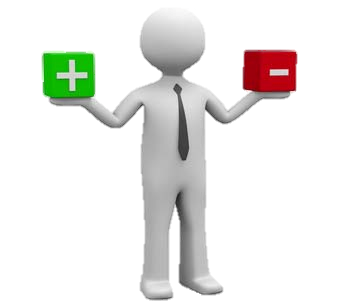 Spálenie pôdy
Vyhynutie živočíchov a niektorých rastlín 
Oheň vytvára človek (požiar)
Adaptácia niektorých živočíchov
Rastliny prispôsobené účinkom ohňa (pyrofyty)
Oheň vytvára príroda
Zdroje
https://www.afrikaonline.cz/africka-savana/
https://fns.uniba.sk/fileadmin/prif/biol/kek/ekozem/5_savany.pdf
https://mastichaterapia.sk/strom-akacia-ako-dar-prirody-ake-ucinky-ma-akaciova-vlaknina/
https://en.wikipedia.org/wiki/Andropogon_gayanus
https://www.feedipedia.org/node/395
https://referaty.aktuality.sk/savana/referat-22850
https://velkekocky.webnode.cz/news/lev-persky/
https://www.nationalgeographic.com/animals/article/140424-tsetse-fly-genome-sequenced-sleeping-sickness-science
https://beliana.sav.sk/heslo/komarovite
https://sk.wikipedia.org/wiki/Gepard_%C5%A1t%C3%ADhly
https://www.zoozlin.eu/surikata/
https://www.zoobratislava.sk/nase-zvierata/lexikon-zvierat/cicavce/zebra-chapmanova/
Ďakujeme za pozornosť!